KỂ CHUYỆN LỚP 5
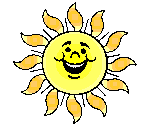 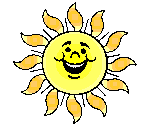 KHỞI ĐỘNG.
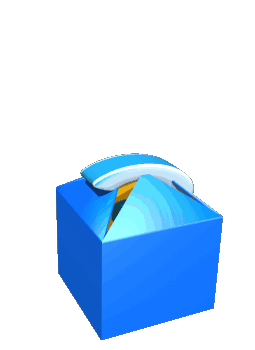 Kể lại một câu chuyện em đã nghe hay đã đọc ca ngợi hòa bình, chống chiến tranh.
KỂ CHUYỆN ĐƯỢC CHỨNG KIẾN HOẶC THAM GIA
Here is where your presentation begins
YÊU CẦU CẦN ĐẠT
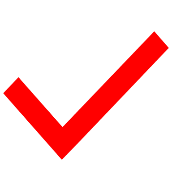 Chọn được câu chuyện có nội dung kể về việc làm thể hiện tình hữu nghị giữa nhân dân ta với nhân dân các nước.Nói về một nước mà em biết qua phim ảnh, truyền hình.
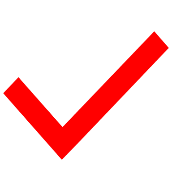 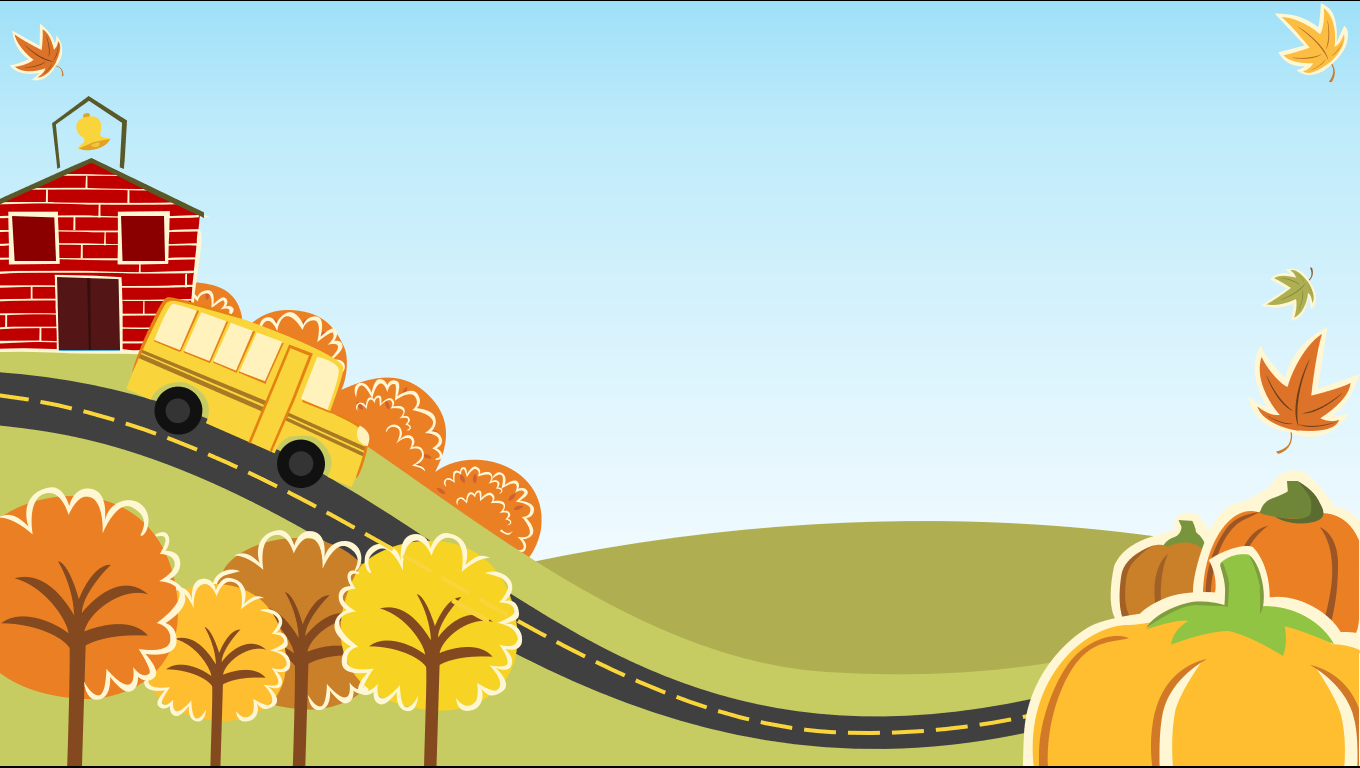 KHÁM PHÁ
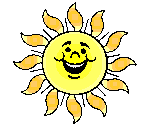 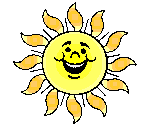 Hoạt động 1: Tìm hiểu đề bài
Chọn một trong hai đề sau đây:
1. Kể một câu chuyện em đã chứng kiến hoặc một việc em đã làm thể hiện tình hữu nghị giữa nhân dân ta với nhân dân các nước khác.
2. Nói về một nước mà em được biết qua truyền hình, phim ảnh…..
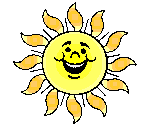 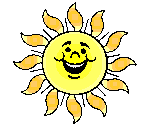 + Yêu cầu của đề bài là kể về việc làm gì?
Thể hiện tình hữu nghị giữa nhân dân ta với nhân dân các nước khác hoặc nói về một nước mà em biết.
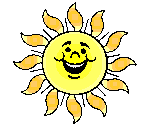 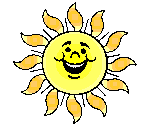 Quan hệ hữu nghị Việt Nam - Hoa Kỳ
Quan hệ hữu nghị Quốc tế
Quan hệ hữu nghị Việt Nam-Lào-Cam-pu-chia
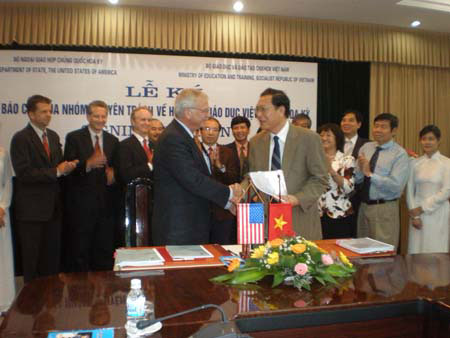 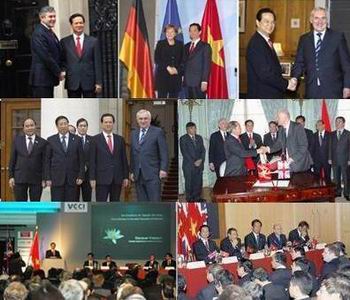 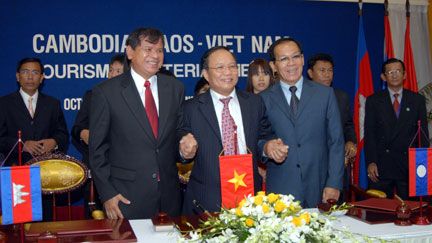 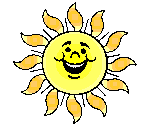 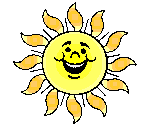 Gợi ý đề 1: (Những câu chuyện thể hiện tình hữu nghị):
- Hoạt động của nhân dân và thiếu nhi nước ta ủng hộ, giúp đỡ hoặc bày tỏ tình đoàn kết với nhân dân và thiếu nhi các nước (cử chuyên gia sang giúp nước bạn, viện trợ lương thực cho nước bạn, quyên góp ủng hộ nước bạn khắc phục thiên tai, tổ chức các cuộc triễn lãm, thi tìm hiểu về nước bạn,….)
- Lòng mến khách mà nhân dân và thiếu nhi nước ta dành cho người nước ngoài đến Việt Nam (có thái độ lịch sự với khách, giúp đỡ khách, chỉ đường cho khách,…)
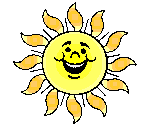 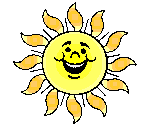 Gợi ý đề 1: (Những câu chuyện thể hiện tình hữu nghị):
- Sự giúp đỡ của nhân dân các nước đối với nhân dân ta (cử chuyên gia sang giúp nước ta, tạo điều kiện cho thanh niên nước ta ra nước ngoài học tập,….
- Tình cảm thân thiện của những người nước ngoài đến du lịch hoặc học tập , làm việc ở nước ta (thân thiện với mọi người, yêu thích phong tục, tập quán Việt Nam, thích học tiếng Việt,...)
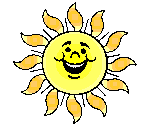 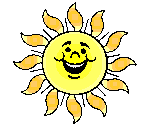 Tinh thần hợp tác
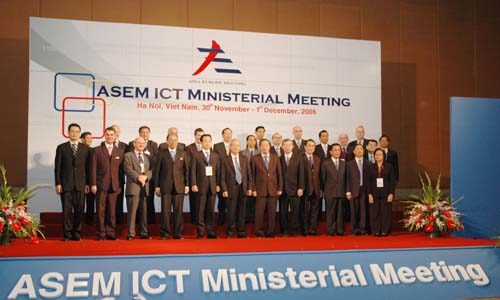 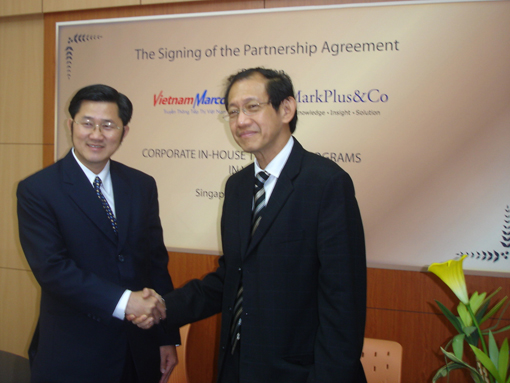 Hội nghị Bộ trưởng Công nghệ thông tin và truyền thông ASEM
(ASEM: Diễn đàn hợp tác Á-Âu)
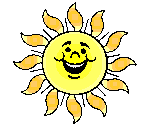 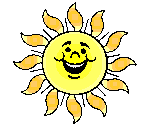 Gợi ý đề 2: (Nói một nước mà em biết):
Em nói về nước nào? Nhờ đâu em biết về nước đó (qua truyền hình, phim, ảnh, tham quan,…)?
Kể những điều em biết về nước đó (cảnh thiên nhiên, cuộc sống của người dân, phong tục tập quán,..)
Em thích nhất điều gì ở nước đó?
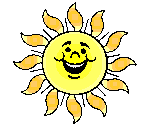 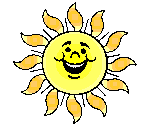 Một vài hình ảnh tiêu biểu của đất nước Cam-pu-chia.
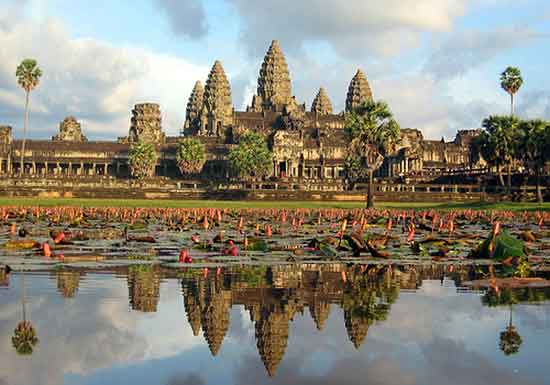 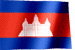 Đền Ăng-co Vát
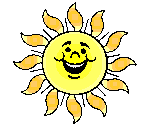 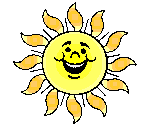 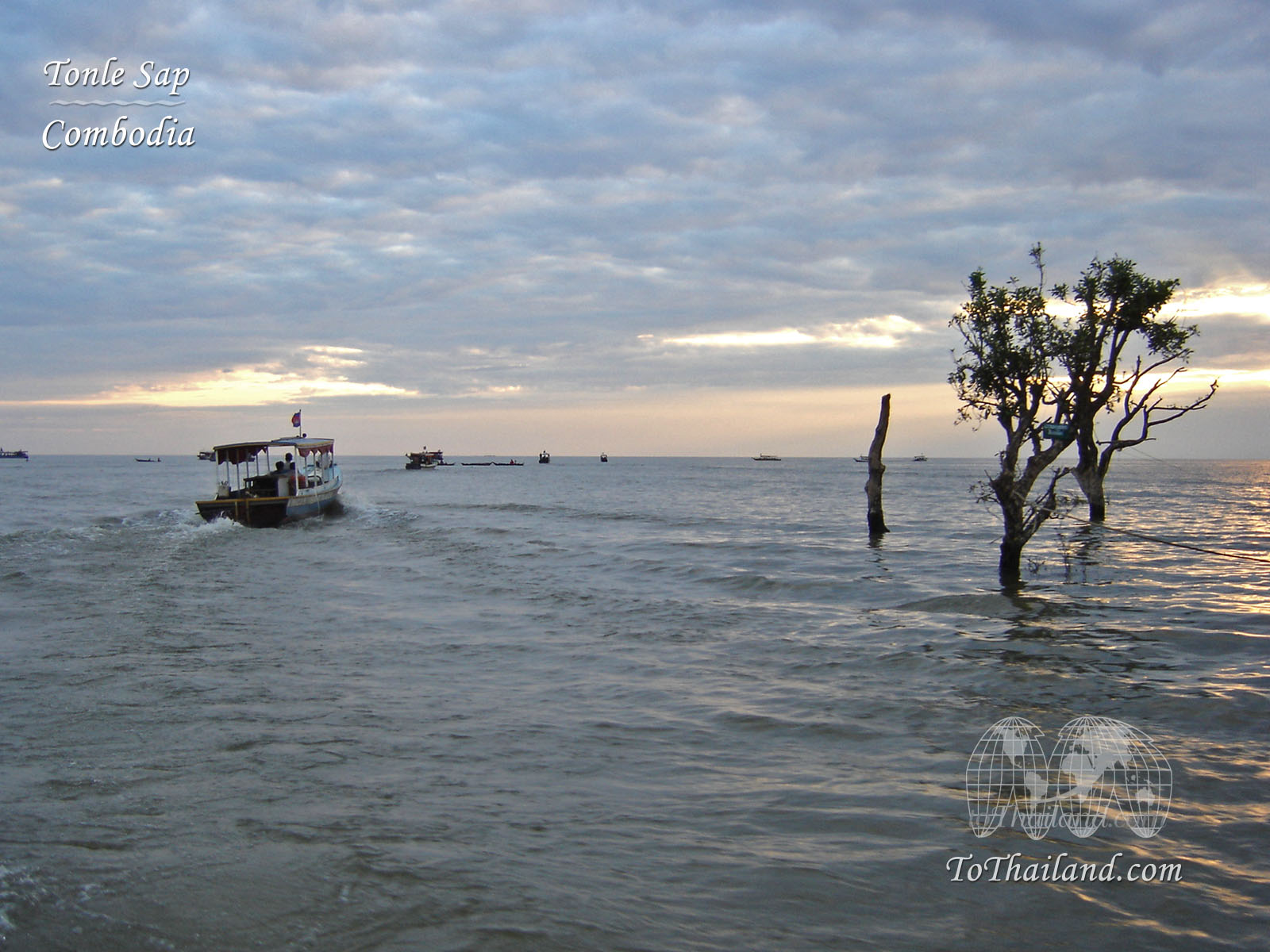 Biển Hồ - Cam-pu-chia
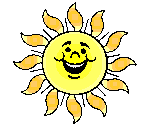 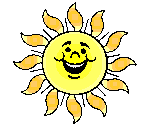 Một vài hình ảnh tiêu biểu của đất nước Lào.
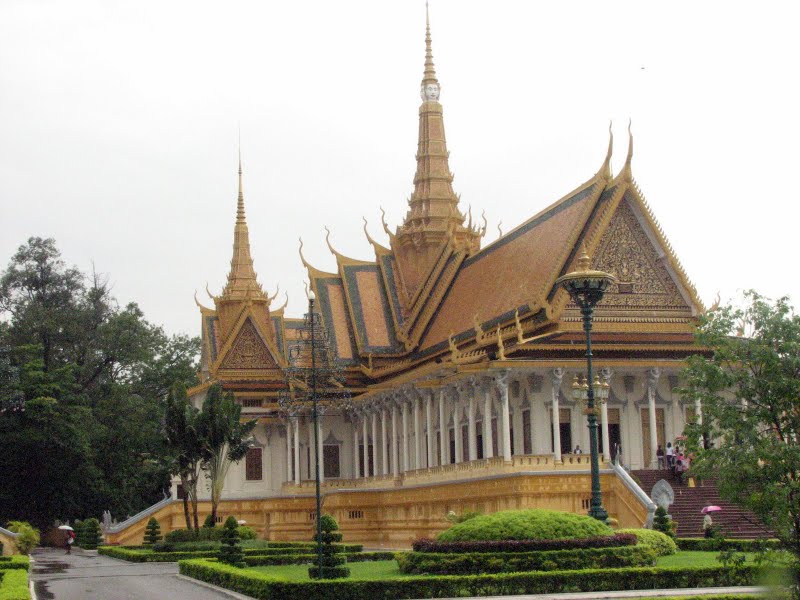 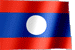 Luông pha bang
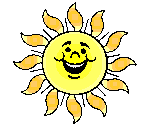 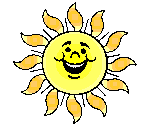 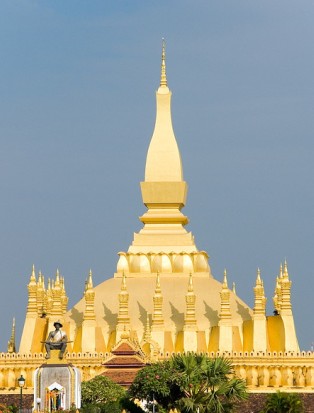 Chùa That Luang
Biểu tượng quốc gia của Lào
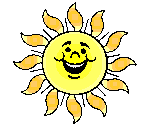 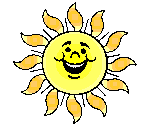 Một vài hình ảnh tiêu biểu của đất nước Trung Quốc.
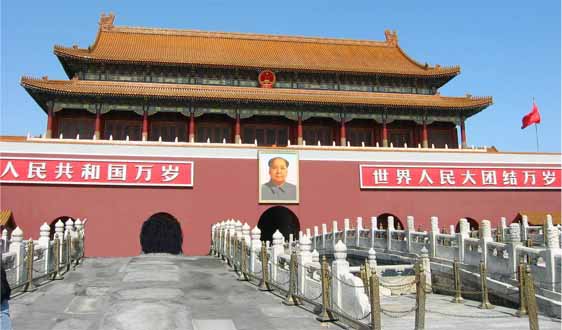 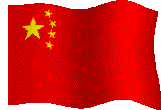 Quảng trường Thiên An Môn
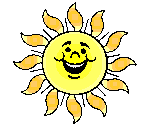 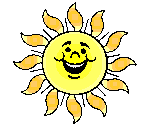 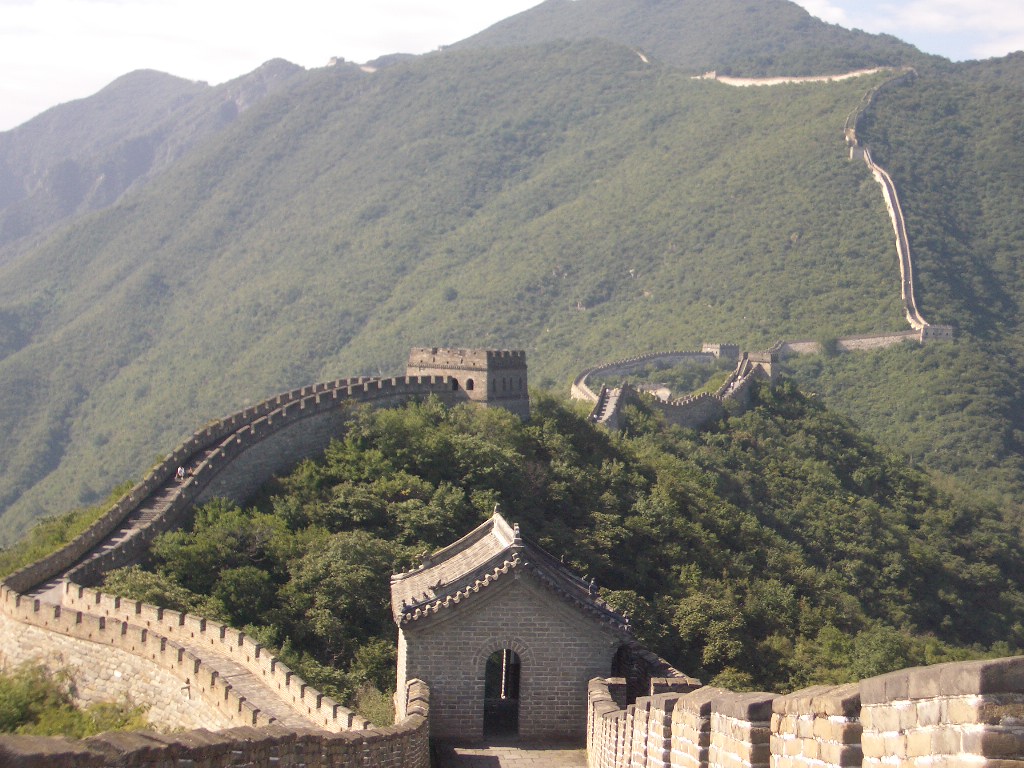 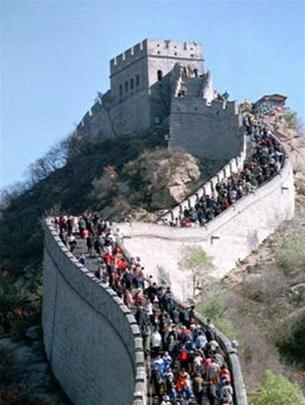 Vạn Lí Trường Thành Trung Quốc
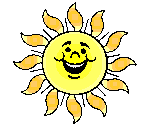 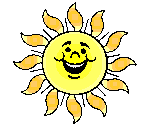 2. Lào
3.Trung Quốc
1.Cam-pu-chia
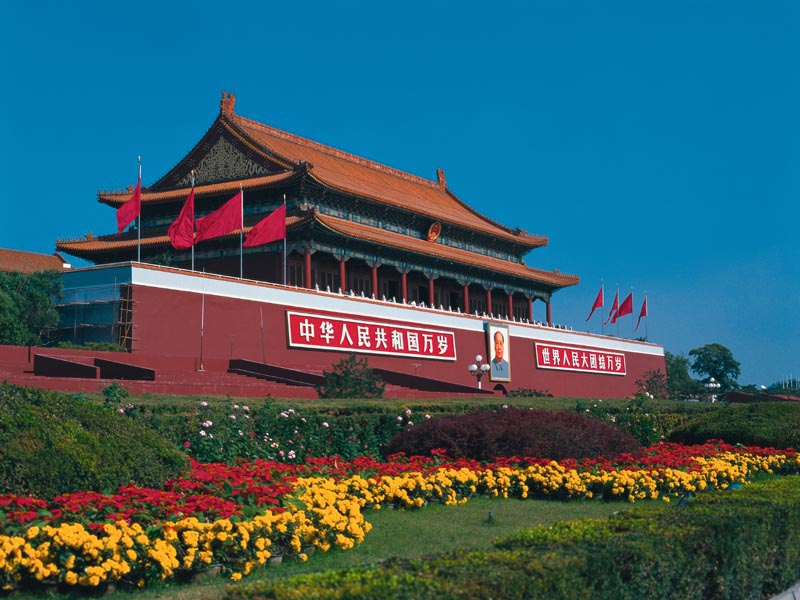 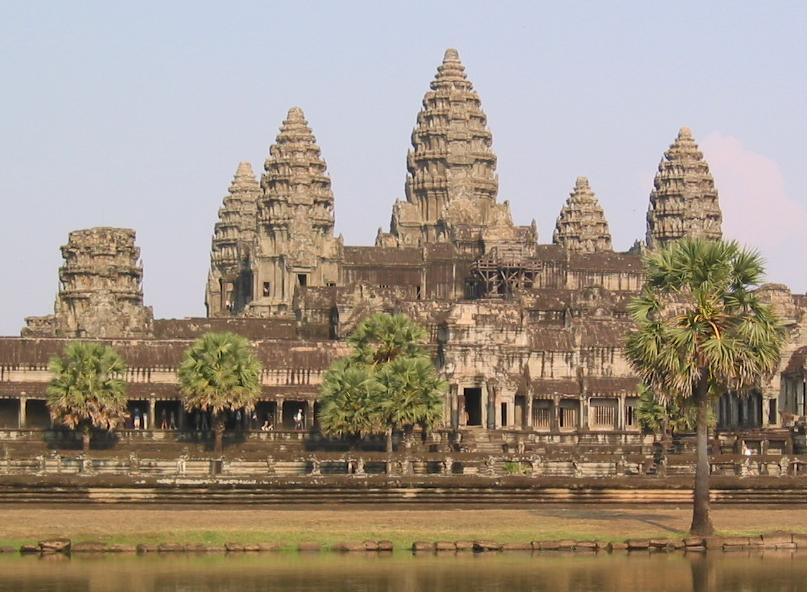 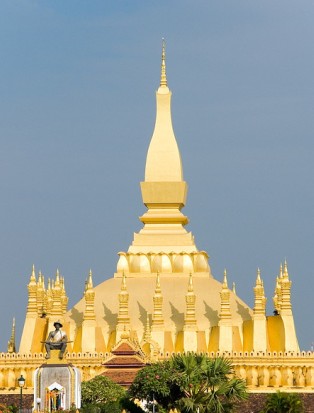 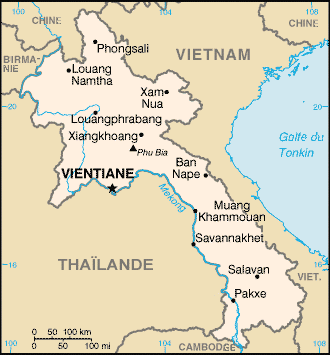 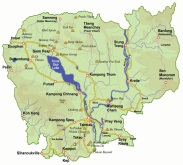 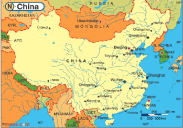 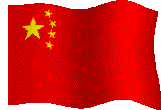 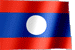 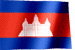 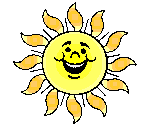 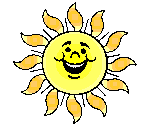 Em xây dựng cốt truyện của mình như thế nào, hãy giới thiệu cho các bạn cùng nghe.
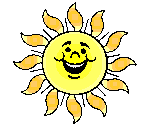 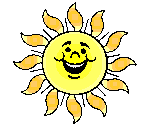 Hoạt động 2: Kể chuyện
Câu hỏi gợi ý:
Việc làm nào khiến bạn khâm phục nhất?
Gợi ý
Nếu bạn được tham gia vào công việc đó bạn sẽ làm gì?
Bạn có suy nghĩ gì về việc làm đó?
Theo bạn, việc làm đó có ý nghĩa như thế          nào?
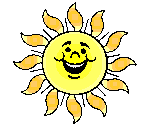 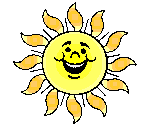 TRÒ CHƠI
Ai là người kể chuyện hay nhất?
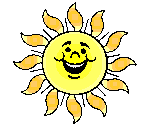 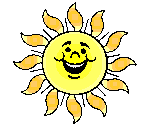 VẬN DỤNG – TRẢI NGHIỆM
- Về nhà kể lại chuyện em đã nghe các bạn kể cho người thân nghe.
- Đọc trước yêu cầu và xem tranh minh họa câu chuyện: Cây cỏ nước Nam.